Novosti na področju dopolnilnih dejavnostih na kmetiji
X. Dnevi upravnih enot 2018
Tacen, 25. 10. 2018
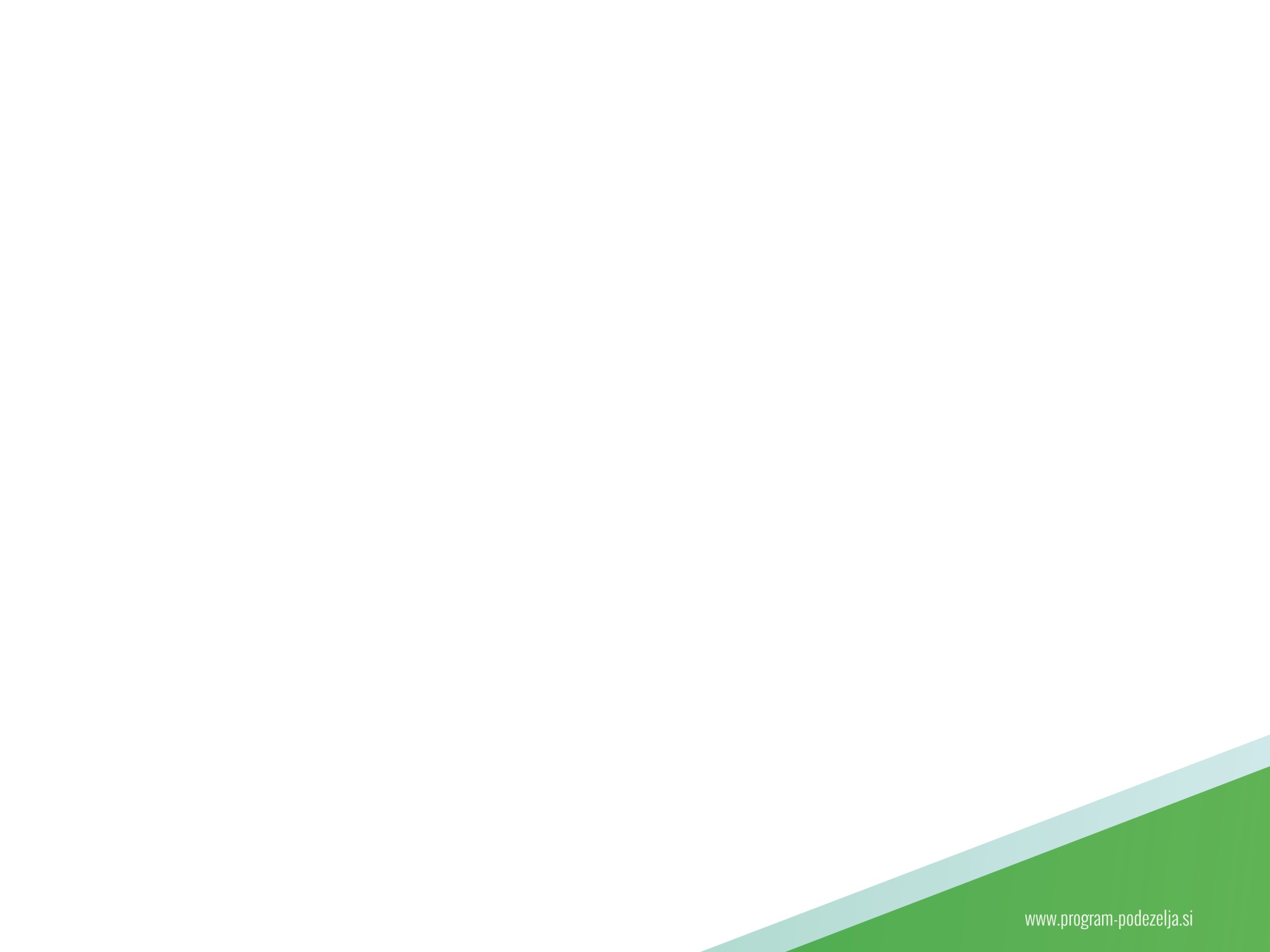 Stanje vpisa v RKG – maj 2017
V RKG je vpisano 17.900 dopolnilnih dejavnosti na 4.563 kmetijah
Primerjava: 
				1. 1. 2015	30. 6. 2018
št. kmetij			4.859		4.563
št. nosilcev 			4.635		4.606
št. dopolnilnih dejavnosti	15.358	17.900
povpreč. št. dejav./kmet.	3,2		3,9

Uredba o spremembah in dopolnitvah Uredbe o dopolnilnih dejavnostih na kmetiji (Uradni list RS, št. 36/18 z dne 30. 5. 2018)
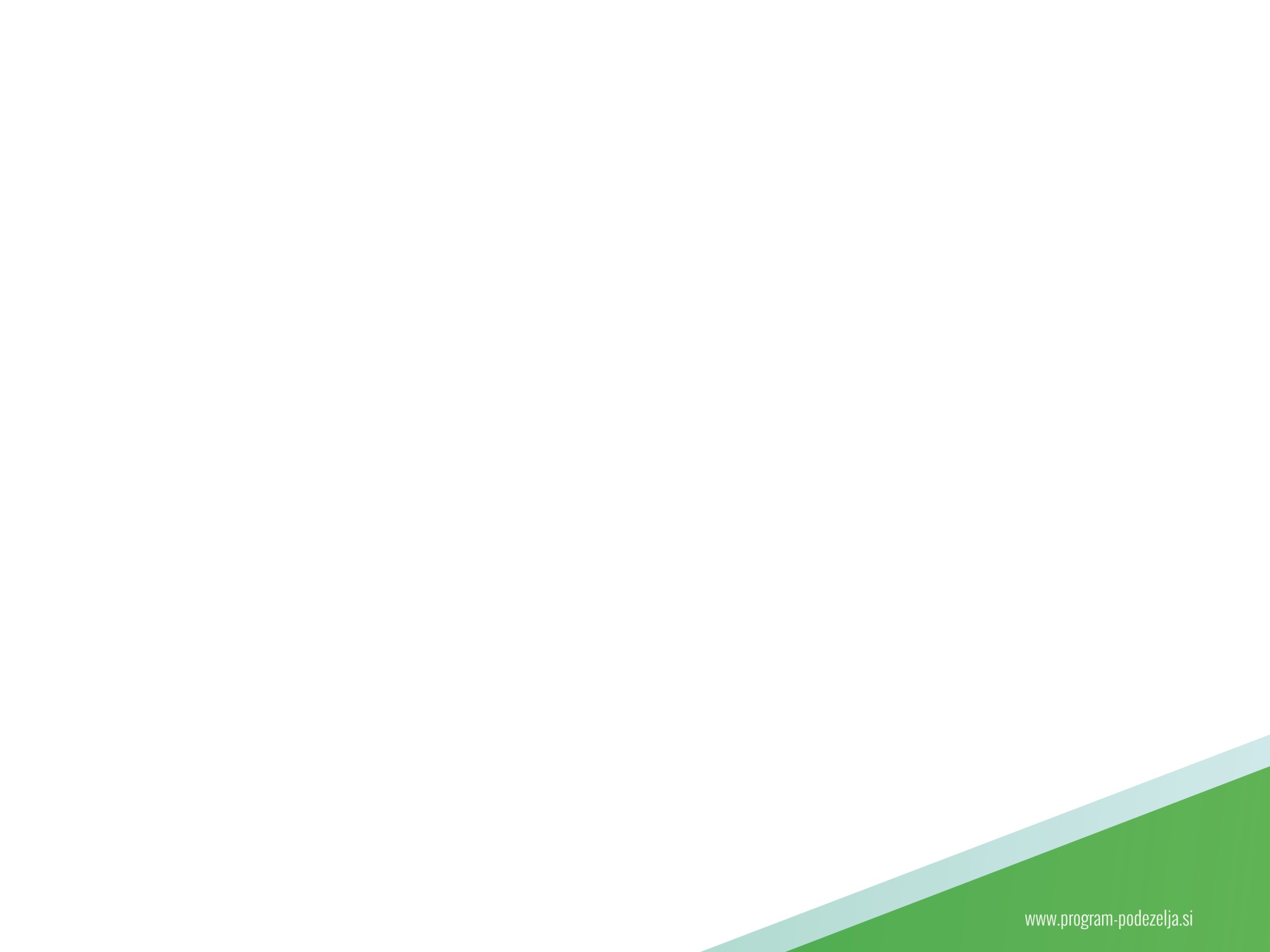 Sprememba uredbe  - splošne določbe
Kmetija mora pogoje za opravljanje dopolnilnih dejavnosti izpolnjevati pred vložitvijo vloge za pridobitev dovoljenja. S tem se poveča natančnost preverjanja izpolnjevanja pogojev, ki se spremenijo od vloge za dovoljenje do izdaje dovoljenja.
Izračun primerljivih kmetijskih: hmeljišče v premeni iz trajnih nasadov med njivske površine, pri trajnih nasadih je izključen vinograd in matičnjak. 
Dopolnilne dejavnosti se opravljajo na lokacijah, določenih v 10. do 22. členu uredbe.
Zbirno vlogo za kmetijo, na kateri se bo opravljala dopolnilna dejavnost, se odda pred izdajo dovoljenja za opravljanje dejavnosti, in ne pred oddajo vloge za dovoljenje, kar omogoča lažje urejanje zbirne vloge v času kampanje.
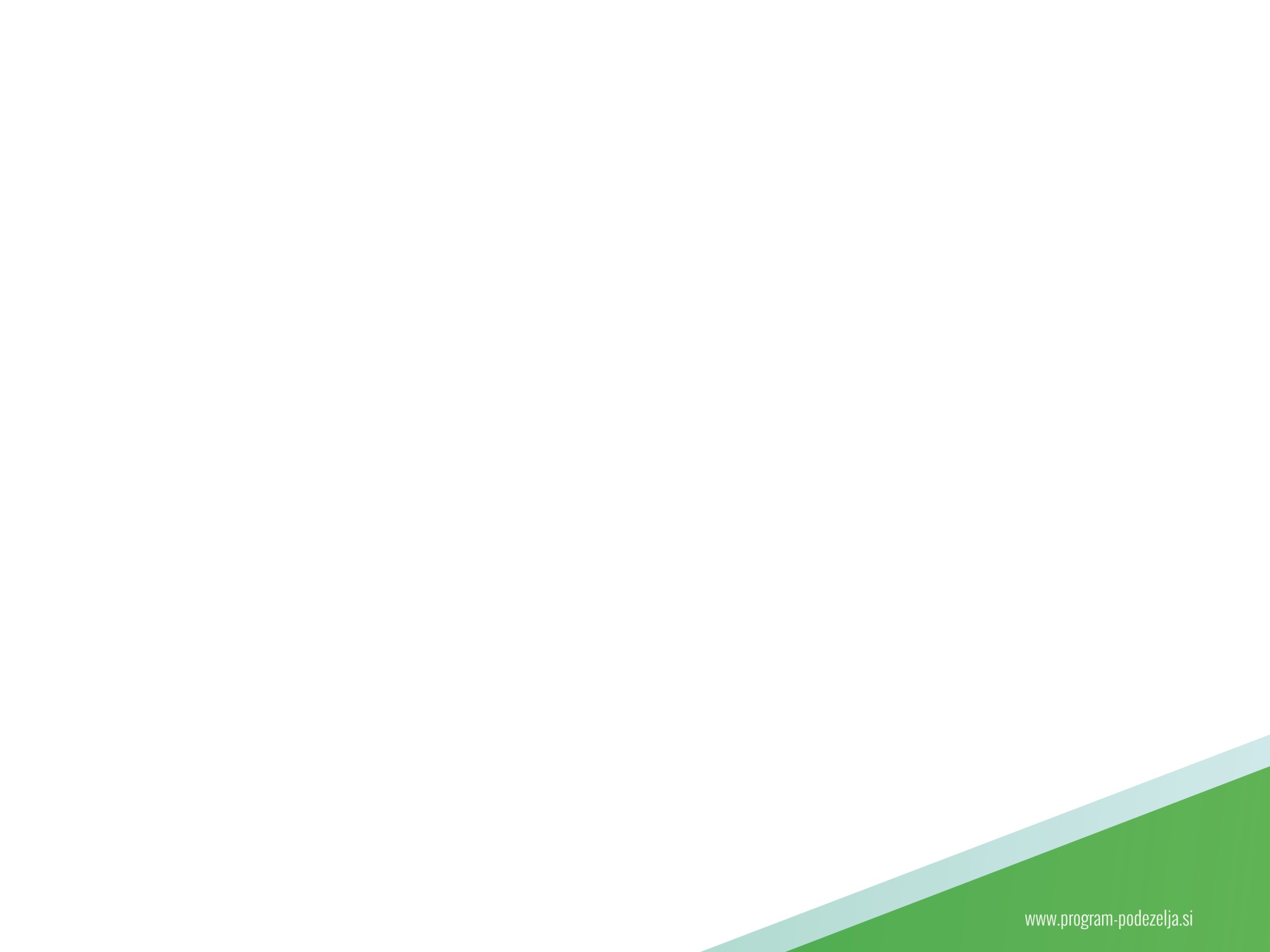 Sprememba uredbe - splošne določbe
Ne zahteva se več oddaje zbirne vloge za dopolnilno dejavnost apiturizem.
Kmetije, ki opravljajo dopolnilno dejavnost predelava medu, cvetnega prahu, matičnega mlečka, propolisa in voska in imajo kmetijske površine morajo vložiti zbirno vlogo v skladu s petim odstavkom 5. člena uredbe (popravek pojasnila). 
V primeru vložitve vloge za novo dopolnilno dejavnost svetovanje uporabnikom čebeljih pridelkov se priloži potrdilo o zahtevani izobrazbi.
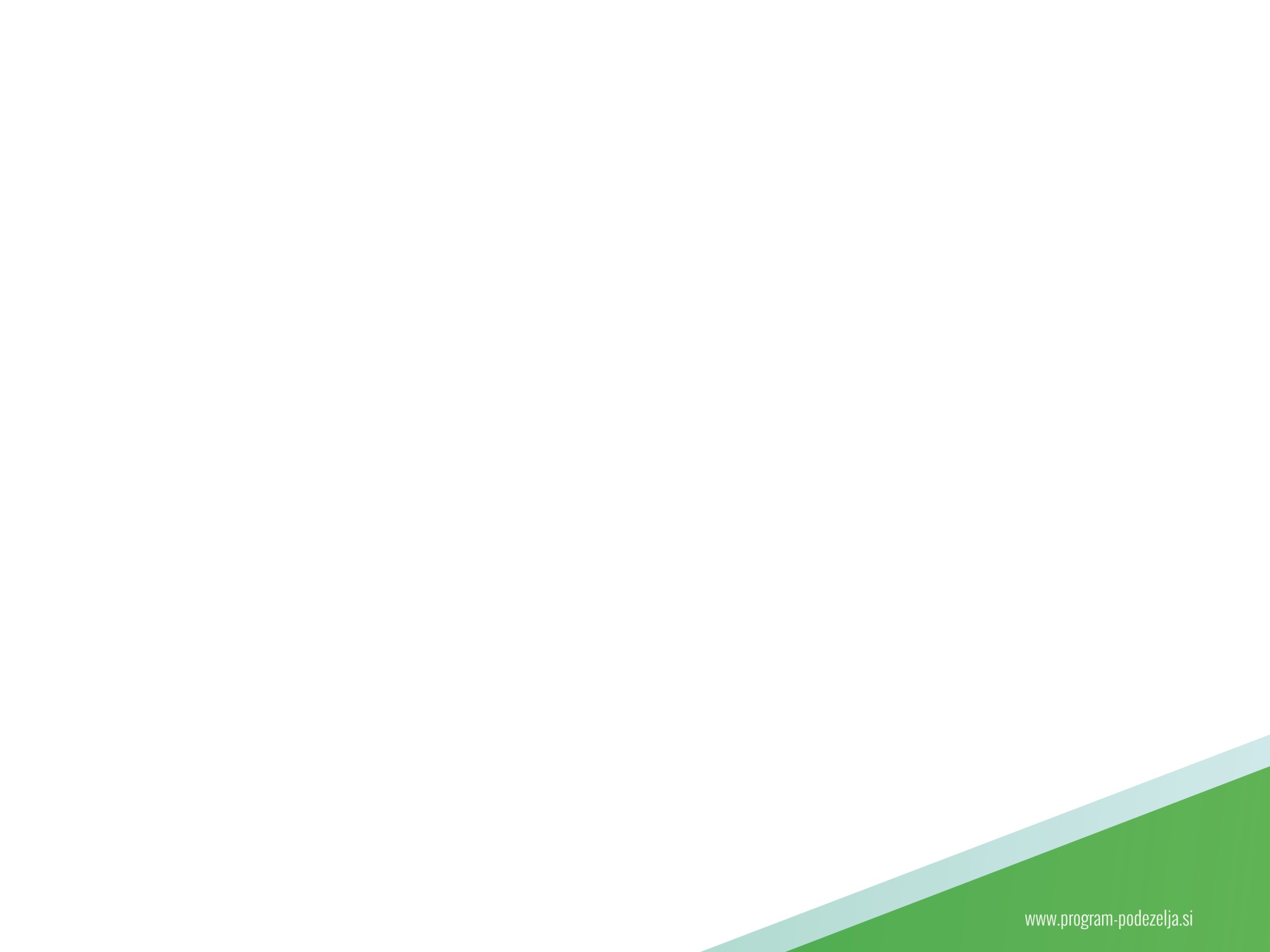 Sprememba uredbe - splošne določbe
V vlogi za izdajo dovoljenja se ne navajajo istovrstne skupine kmetijskih pridelkov v primeru dopolnilnih dejavnosti prodaja. Z novo določbo v 3. odstavku 7. člena se skupine kmetijskih pridelkov vpišejo v RKG z začetkom opravljanja dejavnosti. Pri pridobitvi dovoljenja še ni znano, katere skupine se bodo prodajale. 
Črtanje pogojev za registrirani obrat. Po ZKme-1 se ne zahteva več vpisa v register obratov.
Še naprej je veljavna določba iz četrtega odstavka 6. člena, da mora vložnik v primeru predelave v drugem registriranem obratu predložiti izjavo, da nima registriranega obrata, in navede podatke o drugem registriranem obratu.
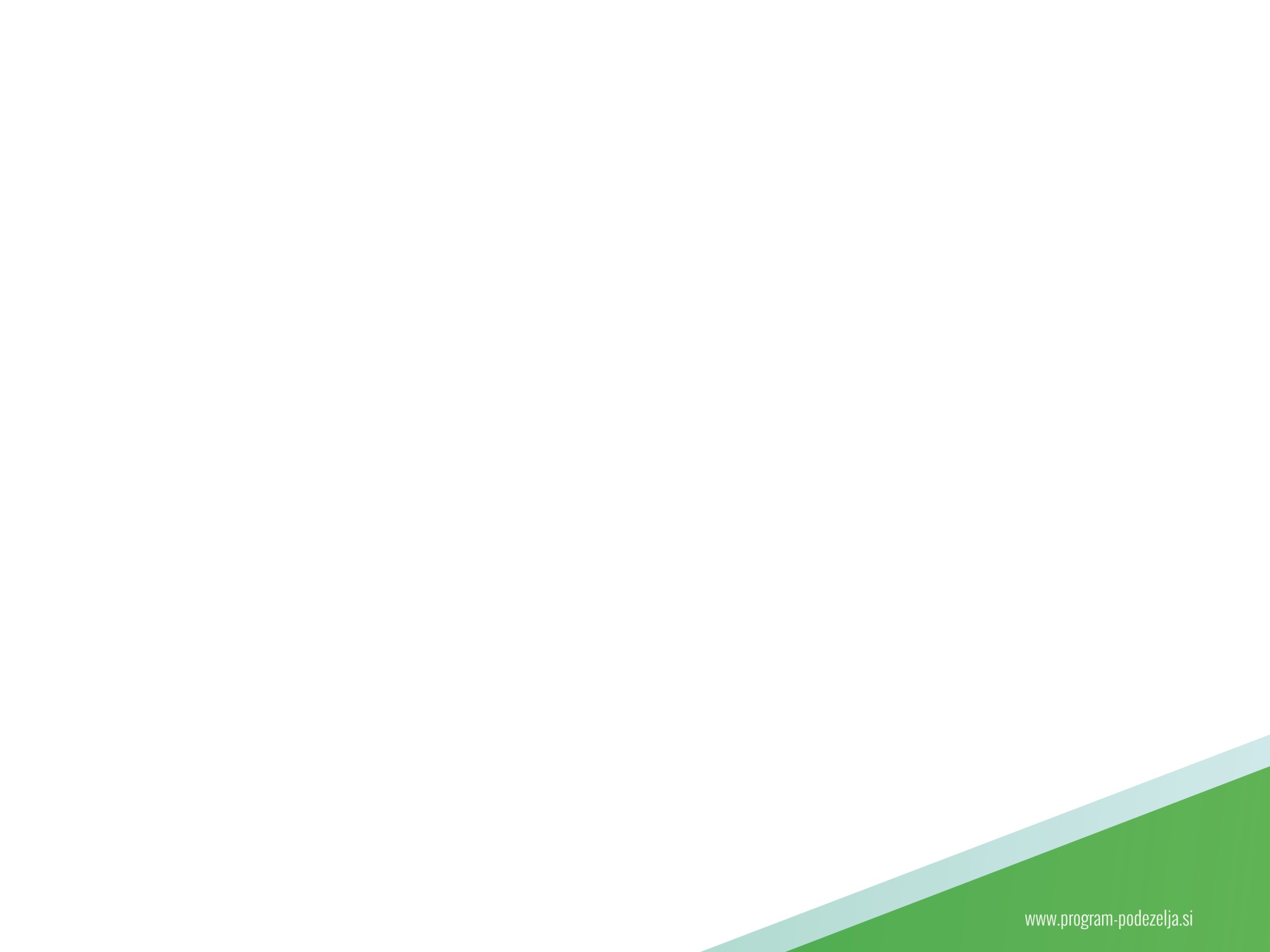 Sprememba uredbe - predelava
Pri dopolnilni dejavnosti zakol živali in predelava mesa so pri zahtevah za dolžino reje živali na kmetiji izključeni polži, kar omogoča predelavo polžev.
Pri dopolnilni dejavnosti proizvodnja piva, medenega piva izključena zahteva o zagotovitvi 50 odstotkov količin lastnih surovin v izdelku, zahteva pa se v celoti lastna pridelava hmelja in medu. 
Nova dopolnilna dejavnost proizvodnjo krmil vključuje proizvodnjo krmil za živino in drobnico, vključno s hranilnimi dodatki.
Nova dopolnilna dejavnost je konzerviranje in vlaganje jajc. 
Možnost opravljanja dopolnilne dejavnosti pečenje kostanja, koruze, semen, oreškov in prodaja tega na stojnicah na lokalnem trgu.
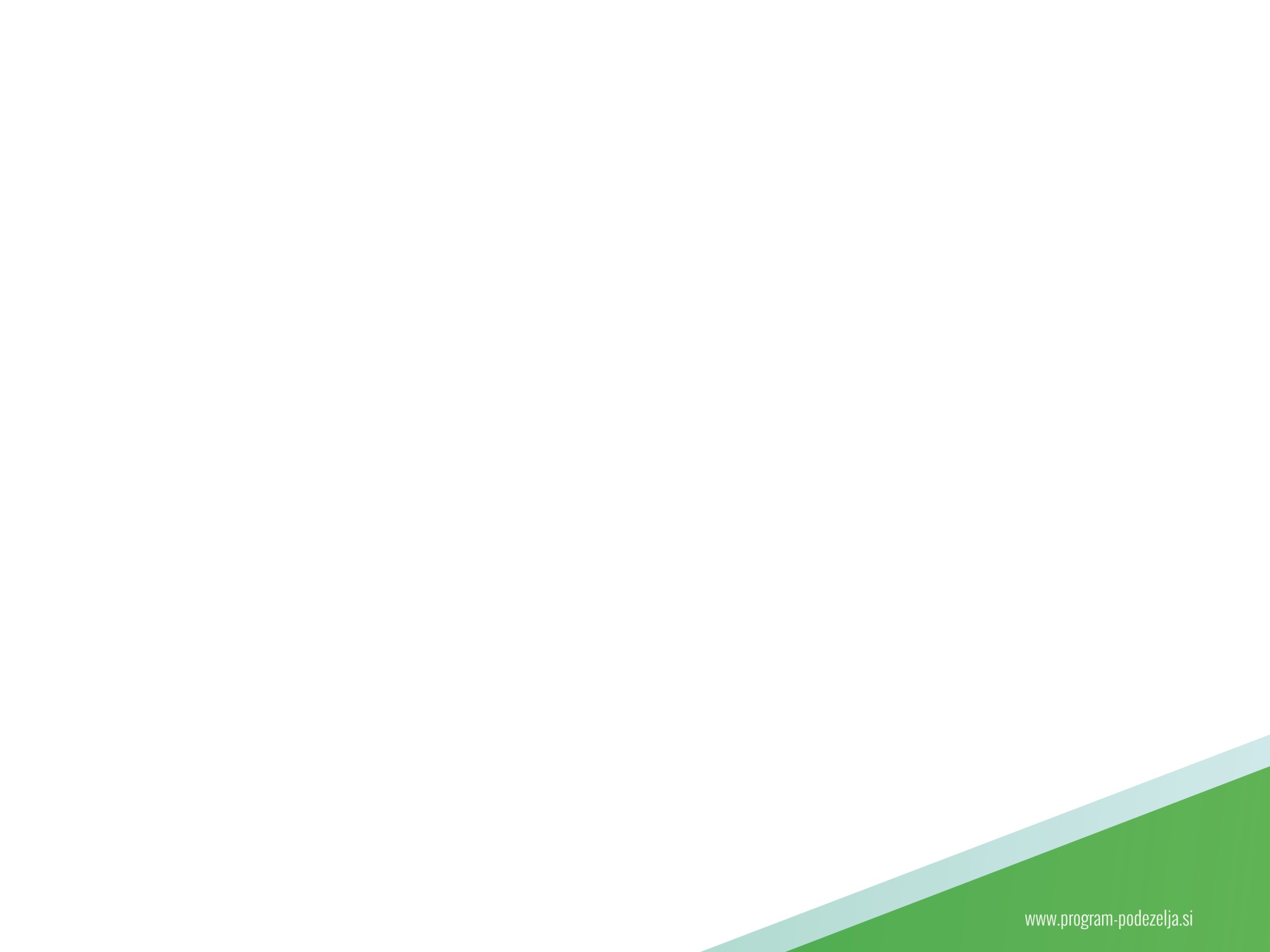 Sprememba uredbe – turizem na kmetiji
Omogoča se plačljivo nudenje rekvizitov gostom v okviru dopolnilne dejavnosti turizem na kmetiji. 
Ni možno nudenja prostora za kampiranje za postavitev bivalnih vozil (avtodomi), počitniških prikolic ter osebnih avtomobilov na kmetijskih zemljiščih.
Navezava na Pravilnik o minimalnih tehničnih pogojih in o obsegu storitev za opravljanje gostinske dejavnosti (oddaljenost prostorov za kampiranje).
Za prostore za kampiranje se ne zahtevata vstopna zapornica in sprejemni prostor, kot je določeno za postajališče iz šestega odstavka 24. člena pravilnika.
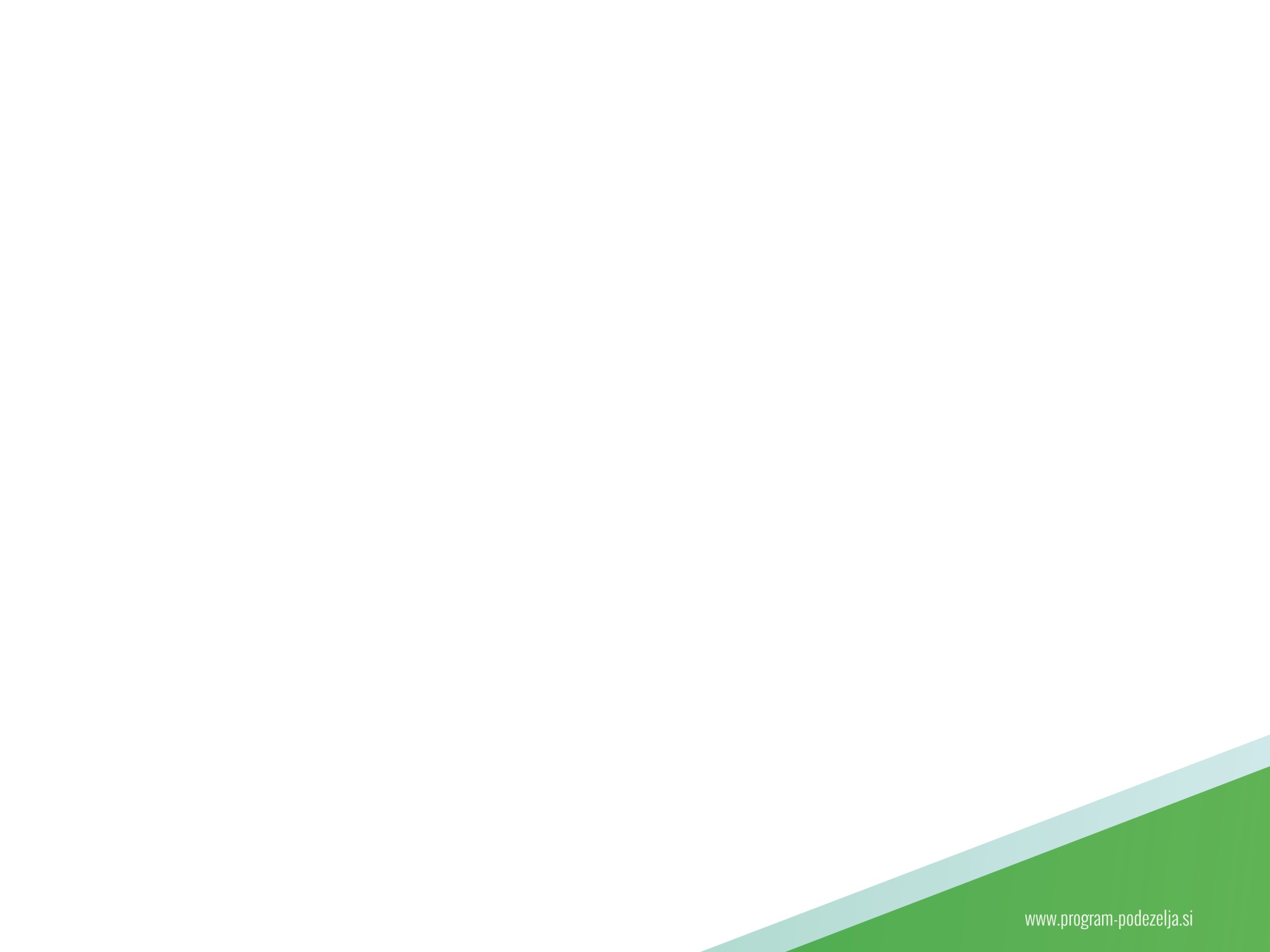 Sprememba uredbe – turizem na kmetiji
Za prostor za kampiranje se upoštevajo določbe o prostoru za kampiranje iz 38. člena tega pravilnika, ki določa povezanost na kmetijo (zagotavljanje hrane, sanitarij) in oddaljenost prostorov, ki ni večja kot 200 m. Ta omejitev je veljala že prej v skladu s tem pravilnikom. 
Pri oblikah nastanitev se namesto »in podobno« navaja »in podobne inovativne oblike nastanitve« kot je navedeno v sedmem odstavku 25. člena pravilnika. S tem je med oblikami nastanitve vključen tudi npr. glamping.
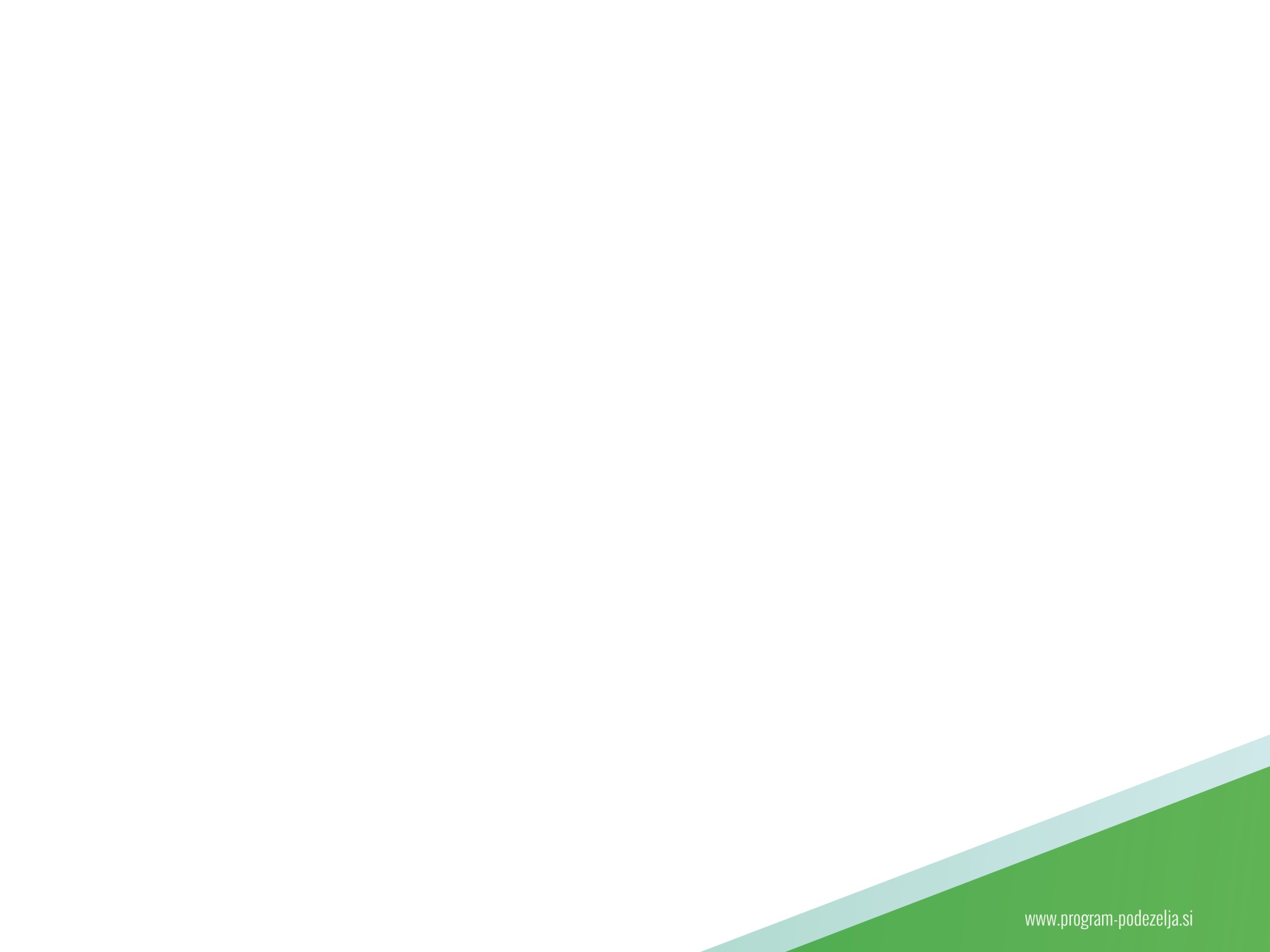 Sprememba uredbe – tradicionalna znanja in storitve
Izvedla se je uskladitev napačnih SKD šifer. 
Nova dejavnost nega telesa in sproščanje s panjskim zrakom za krepitev zdravja uporabnikov čebeljih pridelkov. Vključuje medeno masažo in sproščanje s panjskim zrakom ter masažo z eteričnimi olji, proizvedeni na kmetiji, ki ima dopolnilno dejavnost proizvodnja eteričnih olj. Za medeno masažo se zahteva opravljanje v skladu s Pravilnikom o minimalnih sanitarnozdravstvenih pogojih za opravljanje dejavnosti higienske nege in drugih podobnih dejavnosti (Uradni list RS, št. 104/09 in 17/11 – ZTZPUS-1). 
Nova dejavnost nabiranje smole, ki je mali obseg predelave lastnih pridelkov v skladu z Zakonom o dohodnini.
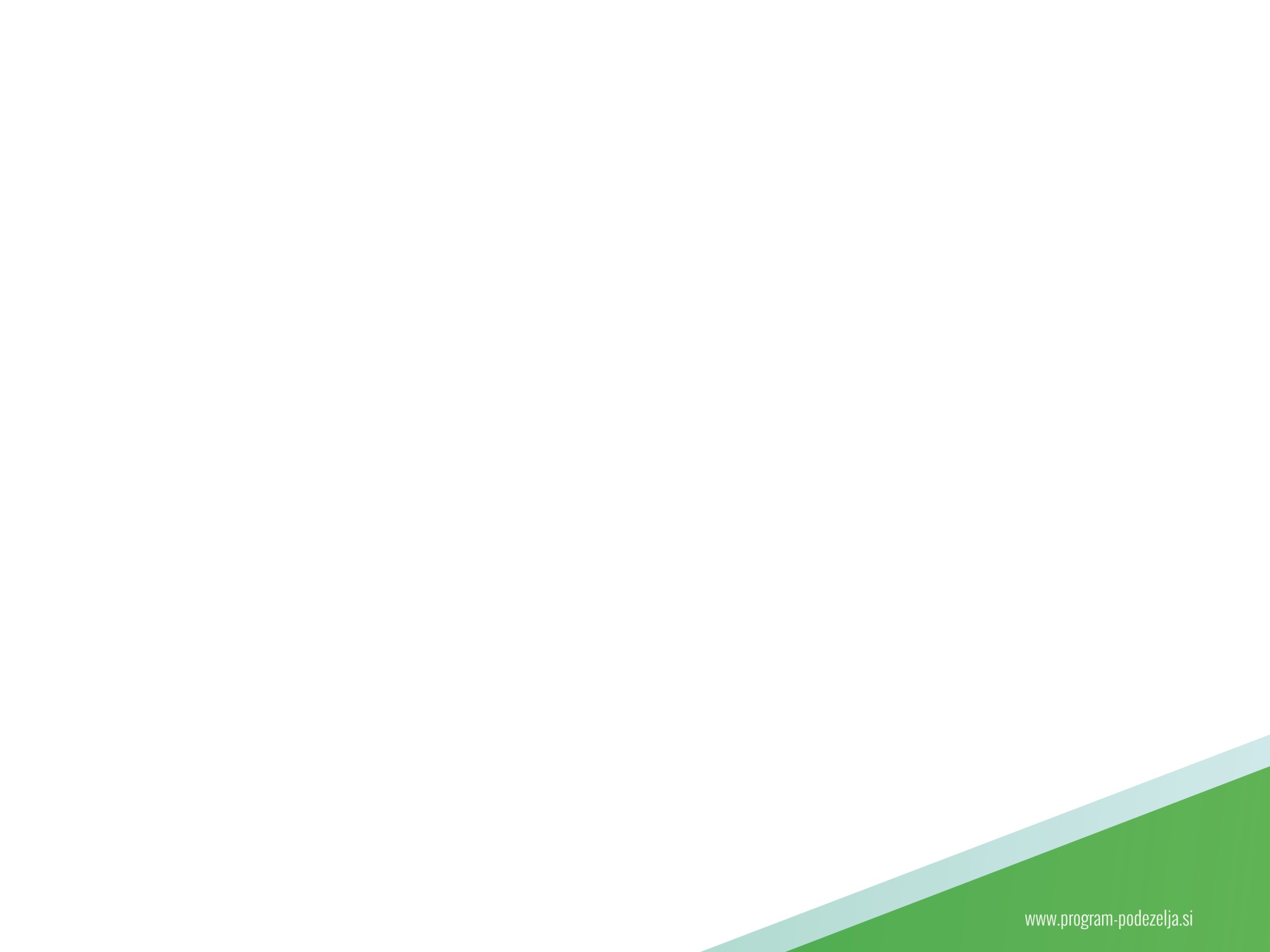 Sprememba uredbe – svetovanje in usposabljanje
Nova dejavnost je svetovanje uporabnikom čebeljih pridelkov in uporabnikom eteričnih olj. 
Vključeno je svetovanje uporabnikom čebeljih pridelkov (med, cvetni prah, matični mleček, propolis in vosek) in izdelkov iz čebeljih pridelkov za krepitev zdravja ter uporabnikom eteričnih olj, proizvedenih na kmetiji, ki ima dopolnilno dejavnost proizvodnja eteričnih olj. 
Zahtevana se ustrezna izobrazba izvajalca - kot za druge dejavnosti iz te skupine.
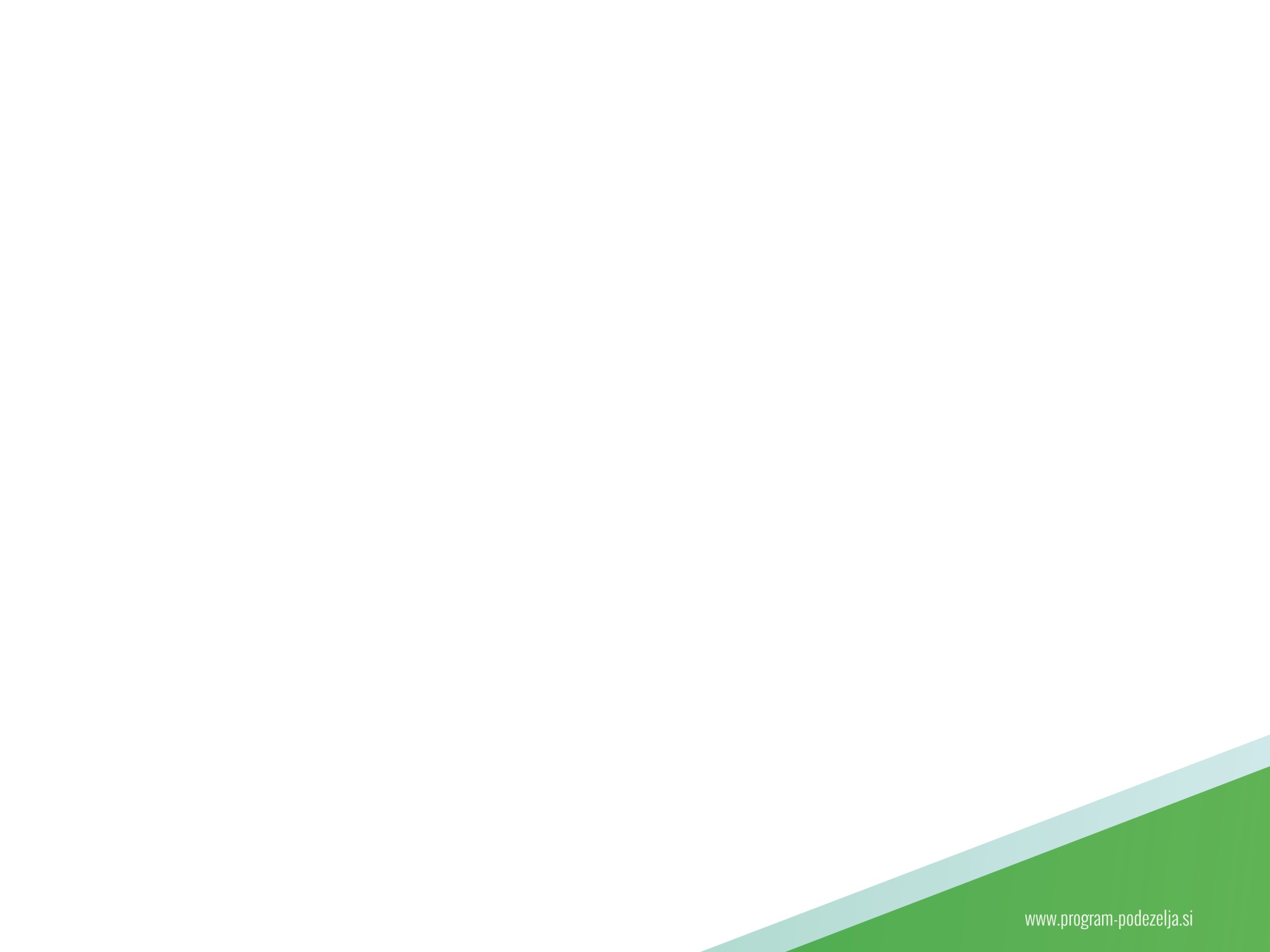 Sprememba uredbe – spremembe socialne dejavnosti
Ureja se poskusno izvajanje dopolnilne dejavnosti socialno varstvo za določen čas za obdobje trajanja projekta. 
Dejavnosti se izvajajo za odrasle ali starejše osebe, ki niso odvisne od tuje pomoči pri opravljanju osnovnih dnevnih opravil - v skladu s pravilnikom, ki ureja standarde in normative socialno varstvenih storitev. 
Kmetija lahko nudi celodnevno bivanje največ šestim osebam v enoposteljnih ali dvoposteljnih sobah ter dnevne oblike bivanja največ dvanajstim osebam. 
Kmetija ne nudi zdravstvene in socialne oskrbe. 
Kmetija osebam nudi hrano. Zahteva se 30 % lastnih surovin, do 20 % je možen dokup surovin, ki so pridelane ali predelane na drugih kmetijah. Za preostali delež surovin  je možen dokup v prosti prodaji.
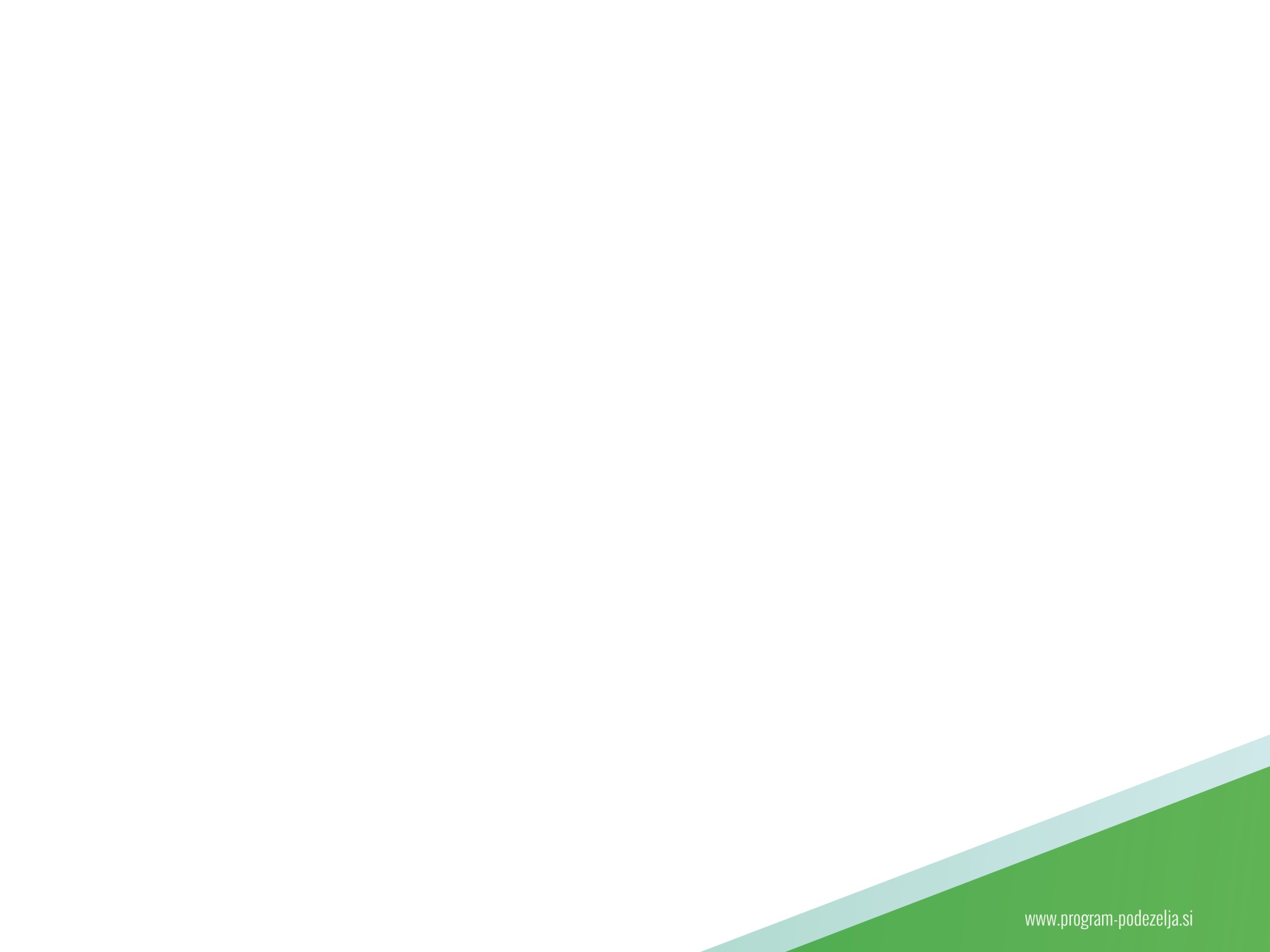 Sprememba uredbe – spremembe socialne dejavnosti
Opravljal jo bo nosilec, ki bo pridobil odločbo o pravici do sredstev iz podukrepa podpora za diverzifikacijo kmetijskih dejavnosti v dejavnosti PRP 2014-2020 - na podlagi Uredbe o izvajanju ukrepa Sodelovanja iz PRP 2014-2020 (Uradni list RS, št. 68/17). Javni razpis bo objavljen v tem letu. Odločbe bo izdala ARSKTRP. 
UE bo izdala dovoljenje za obdobje izvajanja tega projekta (npr. dve leti). 
Po zaključku projekta se bodo na podlagi evalvacije projekta prilagodile dejavnosti socialnega varstva ter določili pogoji in normativi za opravljanje teh dejavnosti.
Nosilci dopolnilne dejavnosti socialno-varstvene storitve na kmetiji, ki so pridobili dovoljenje, morajo opravljanje te dejavnosti uskladiti z določbami spremenjenega 22. člena uredbe najpozneje do 31. decembra 2020.
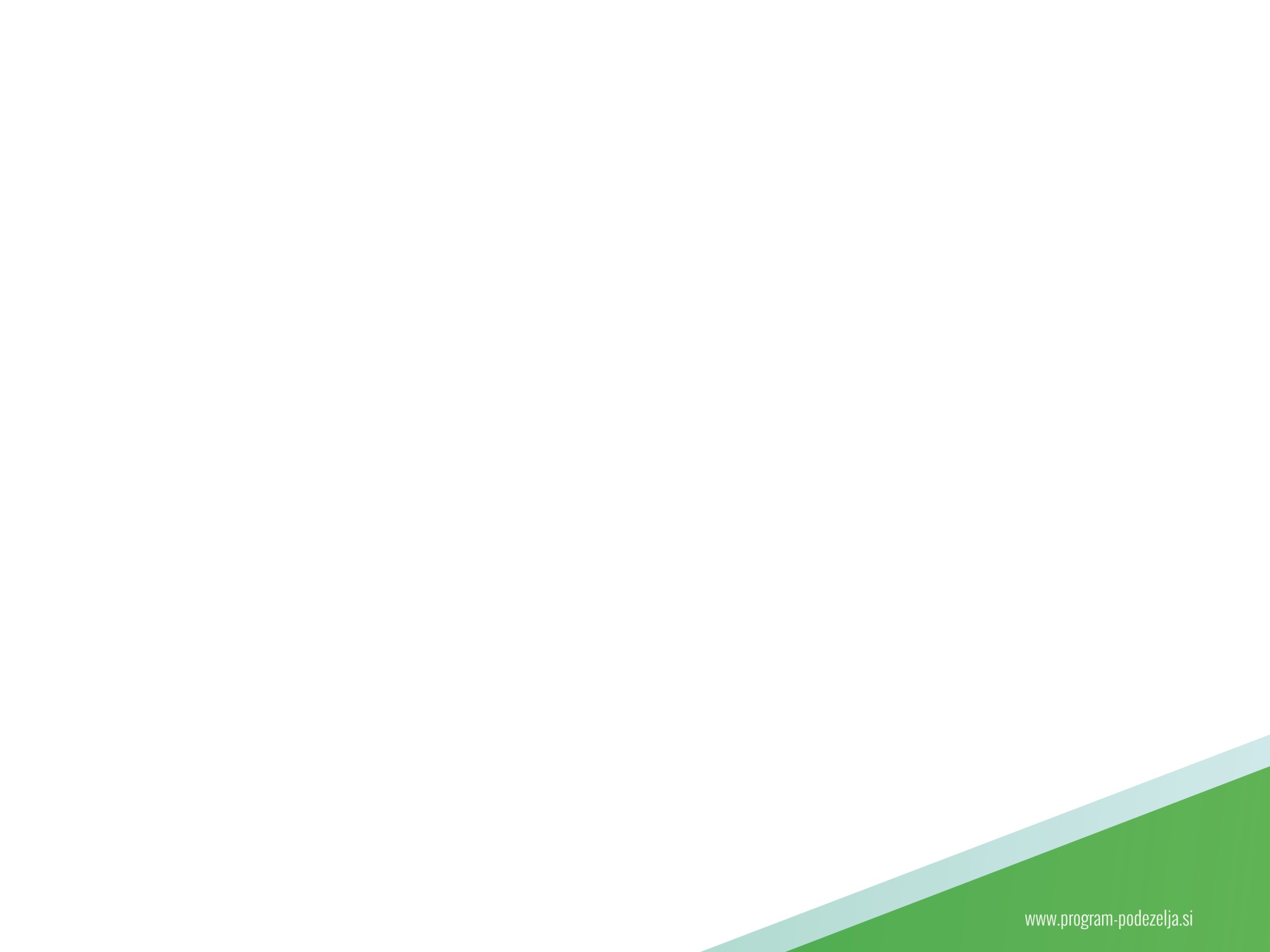 Mali obseg prve stopnje predelave
S spremembo uredbe se je vključilo nabiranje smole. 
Ni bilo možno vključiti vinski mošt, ker je to že dejansko vino, ki ni dopolnilna dejavnost.
Prag prihodka od malega obsega prve stopnje predelave lastnih kmetijskih in gozdarskih pridelkov je 3.500 evrov – v RKG bo dohodek 0 evrov. 
Po zadnjih podatkih se je mali obseg predelave opravljal na 46 kmetijah.
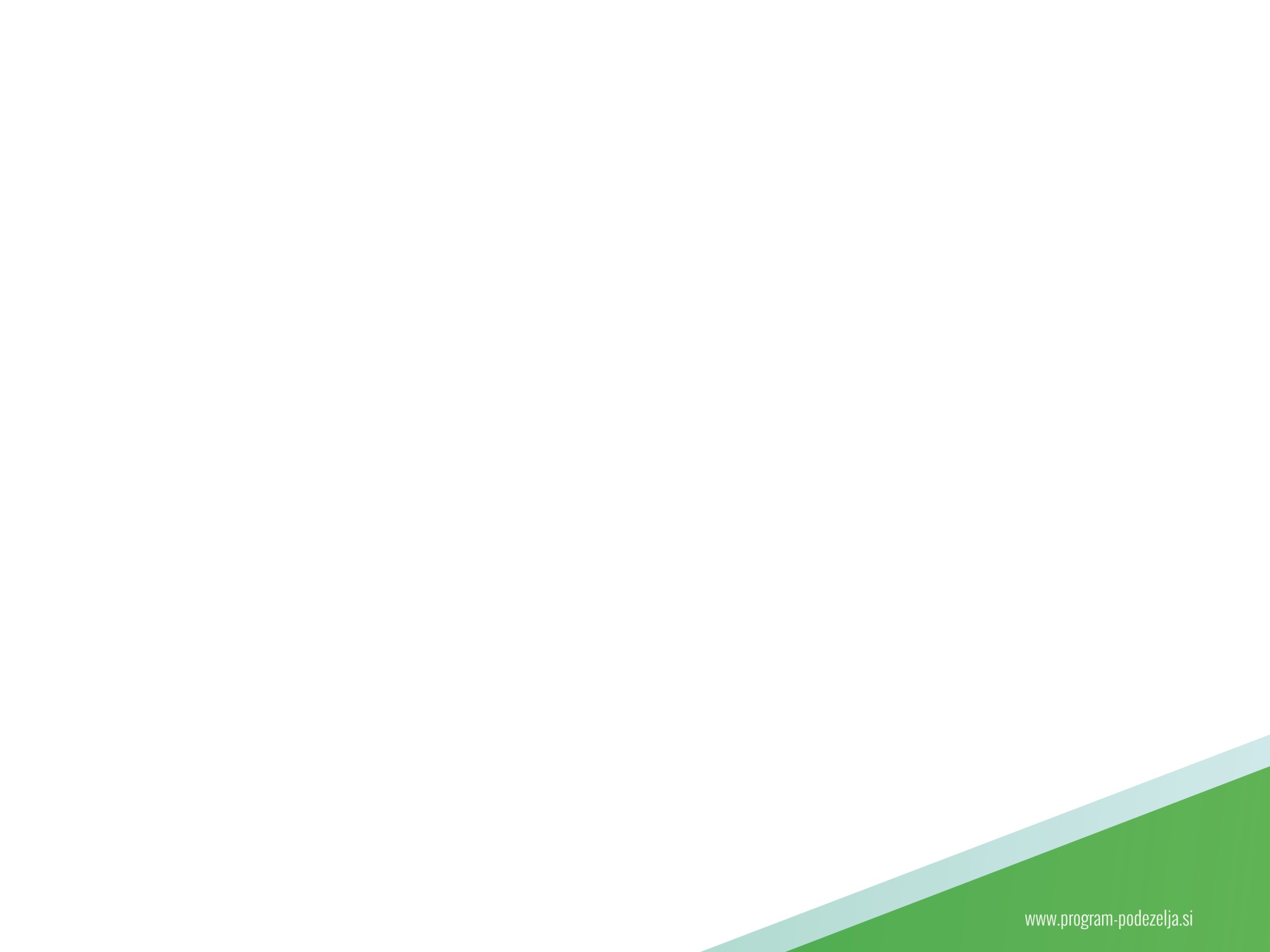 Razveljavitev dovoljenja
Razveljavitev dovoljenja: 
če nosilec dejavnosti ne izpolnjuje pogojev za opravljanje dejavnosti (člani kmetije, površine, … določbe 5. člena);  
če nosilec dejavnosti ne sporoči podatka o letnem dohodku do 30. junija;
na predlog pristojnega inšpektorja.
Izjema je za dejavnosti, ki so prejela sredstva iz razvoja podeželja.
Predlog: UE naj vodijo seznam odvzetih dovoljenj v roku enega leta od dokončnosti razveljavitve, da se v tem času ne odloča o novem dovoljenju.
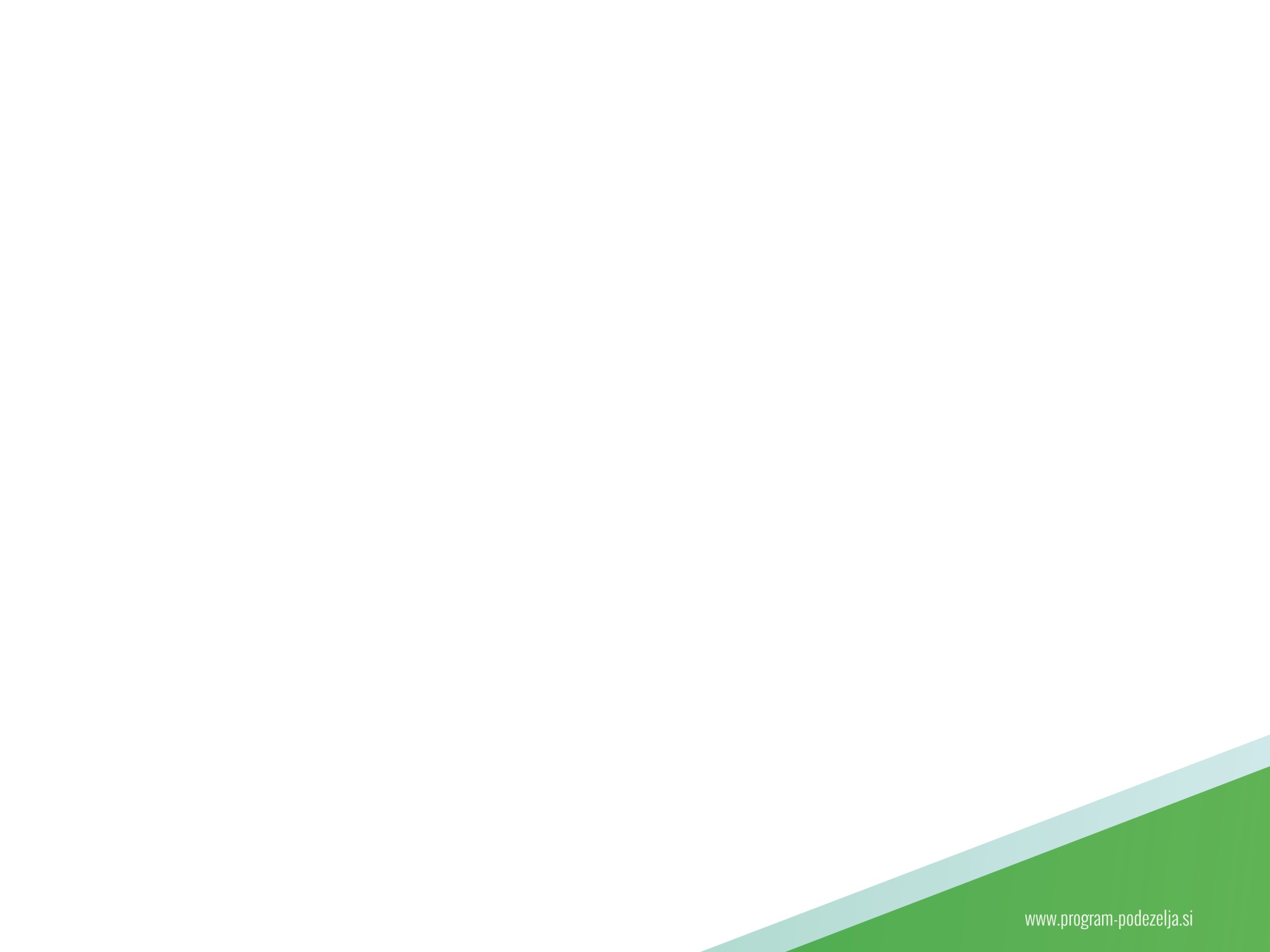 Predlogi za izboljšanje izvajanja dopolnilnih dejavnosti
Generiranje dovoljenja za opravljanje dejavnosti – ni možno iz razloga velikega števila podatkov in kombinacij. 
Vzorec dovoljenja za opravljanje dejavnosti – poskusilo se je pripraviti vzorec, ki ga ni bilo možno realizirati iz podobnega razloga kot pri generiranju dovoljenja.
Vzorec vloge za dovoljenje je bil umaknjen iz predloga uredbe. RKG bo objavil predlog vzorca za vlogo. 
Utečen postopek določanja matičnih številk preko AJPES se ne bo spreminjal.